Procurement Card
Travel Program
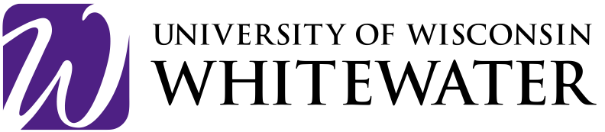 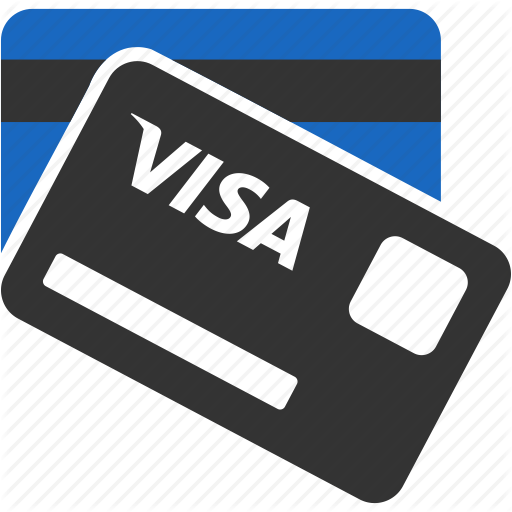 Travel Procurement Card Program
The Travel Procurement Card is a payment tool available to individual employees for individual or department travel use.  The bi-weekly statement charges are paid directly by the University.
The card is used to pay for business travel expenses - primarily lodging, registration, car rental, and airline tickets. Individual meals are not permitted on the card.
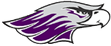 Travel Program Card Program (continued)
Use of the Travel Procurement Card does not exempt the traveler from following the University of Wisconsin-System travel guidelines or pre-approval policies and procedures.
All charges on a travel procurement card must be reported on a Travel Expense Report as a University Pre-Paid Expense, even if no other expenses are claimed for reimbursement.
Each Cardholder must reconcile transactions within the SFS P Card Module within 30 days.
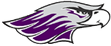 Cardholder & Approver Responsibilities
Receive training as established in campus policies and procedures.
Document, review, and approve purchases within 30 days of transaction. 
Business purpose: demonstrates how a purchase supports or advances the goals, objectives, and mission of the university. Adequately describes the expense as necessary, reasonable, and appropriate.
Attachments: itemized receipt and any approval documents required for the purchase.
Verify or update funding.
Verify purchases comply with appropriate rules and regulations. 
Travel purchases should fall within UW System Travel Policy and Best Judgement PRO-302, be authorized, and be cross-referenced to the cardholder’s expense report (TER) for consistency and to avoid duplication of reimbursement.
Determine if any personal OR unauthorized charges occurred on the card. 
Per P Card Manual pg 10
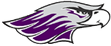 General Instructions for Use (continued)
Payment of the charges is done centrally by Financial Services, but the cardholder must verify that the payment has been posted correctly to their org code within WISER.
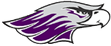 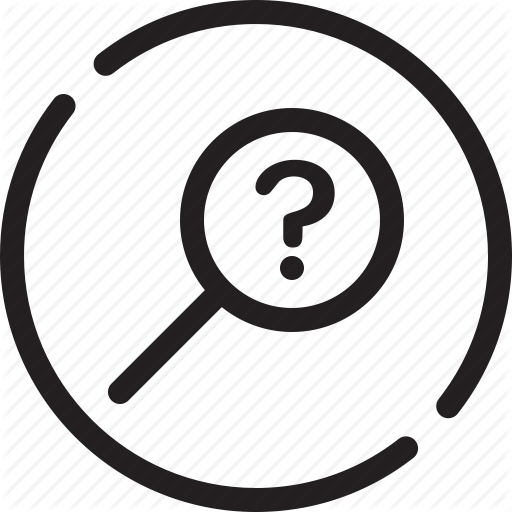 Card Security
Use only secure method to communicate your card number. Never email a copy of your card or full card number. 
You must notify the US Bank and the Procurement Office immediately when you discover your card is lost or stolen.
This includes noting the expiration date and ensuring a new card is received upon card expiration. 
Unlike personal credit cards where cardholders are responsible for paying the first $50.00 if the card is stolen or misused, the Procurement Card program holds the University responsible for paying all charges resulting from stolen or misused cards until US Bank has been notified. 
Supervisors should notify Purchasing when a cardholder is leaving their role.
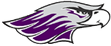 Travel Program Updates
To better meet the specialized needs of the campus community, a change from one travel agency to separate agency vendors is effective July 1, 2020.

Individual Travel – Travel Incorporated
NCAA Sports – Shorts Travel
Group Blocks (10 or more travelers) – Fox World Travel
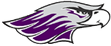 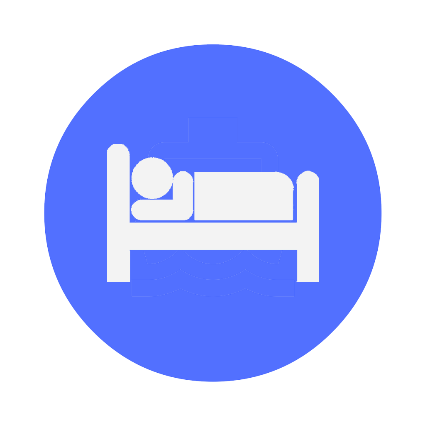 Card Use for Lodging
UW System policies state all hotel reservations are to be done through Concur or the appropriate travel agent based on the type of travel (see UWTravelWIse for current contracts).
Exception : Conference site hotels can be booked directly with hotel.
When making the reservation, identify yourself as an employee of the State of Wisconsin and ask for government discounts/contract rate.
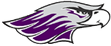 Card Use for Lodging (continued)
Be sure to check the hotel's cancellation policy. Generally, if you fail to cancel a reservation in accordance with hotel policy, you will be personally responsible for reimbursing the university for room charges that are posted to the  Card when you are a "no-show." 
Only room charges may be charged to the Travel Procurement Card. All other expenses such as meals, telephone calls or internet, room service, laundry, etc. must be paid separately, with appropriate reimbursement claimed on a travel expense report. 
Lodging within the State of Wisconsin is exempt from taxes. Remember to give the hotel the University’s tax exempt number when making your reservation and present the tax exempt card when checking in.
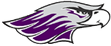 Card Use for Lodging (continued)
All lodging charges must be supported by the original itemized receipt provided by the hotel. The receipt must clearly show that only lodging was charged to your Travel Procurement Card. 
Charges that exceed the maximum daily rate for in-state or the out-of-state city must be explained on the travel expense report.  
Exception: Rates over the maximum will be reimbursed for the conference hotels. Be sure to include documentation with your expense report to justify the additional cost.
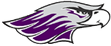 Clery Act reporting requirement
Effective July 1, 2023, in order to comply with Clery Act reporting requirements, the UW police needs to identify instances of travel-related student lodging. 
New account codes for student lodging
2853 - Student Lodging In State
2854 – Student Lodging Out of State
2855 – Student Lodging Foreign

Users will need to provide the physical address of the lodging facility with payment mechanism supporting documentation – Purchasing card: Add to Business Purpose Field.
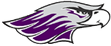 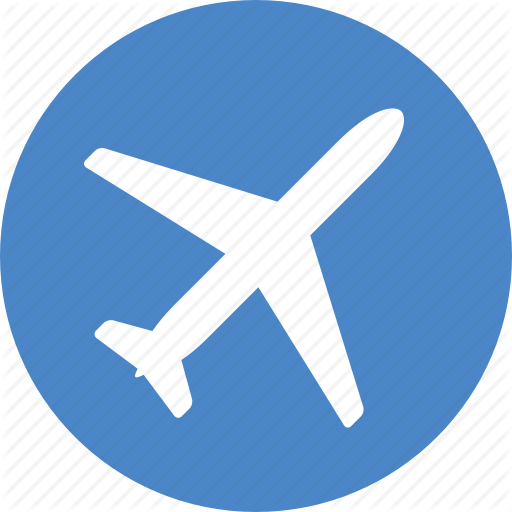 Use for Air Travel
All airfare MUST be booked using one of our contracted vendors.
Concur (online) or
Appropriate agent based on travel type – see UWTravelWIse for current contracts 
When making airline reservations always search for the lowest appropriate airfare.
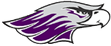 Use for Air Travel (continued)
If you are paying for another employee’s ticket, be sure to indicate the dates, destination and traveler name in the business purpose description.
All airfare charges must be supported by an original receipt and air itinerary.
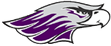 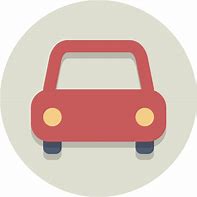 Use for Car Rentals
When making car rental reservations, identify yourself as a State employee, use the State booking code for the Provider, and ask for the State contract rate.
When using the State contract for rentals within the state of Wisconsin, employees must provide the vendor with the tax exempt card to avoid being charged for state, county, and local taxes.
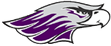 Use for Car Rentals (continued)
Car rental periods cannot exceed 30 consecutive days. 
The entire rental transaction must be charged to your Travel Procurement Card to qualify for insurance.
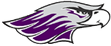 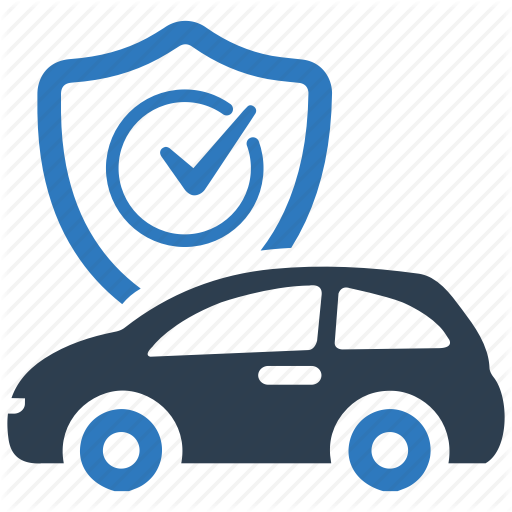 Car Rental Insurance
You must decline the rental car company’s collision damage waiver or similar provision when using the State’s contracted car rental companies, as these are included in rental prices.
US Bank Travel Procurement Cards also provide named Cardholders primary coverage up to the actual cash value of rental cars for damage due to collision or theft.
Refueling charges are not reimbursable per UW System travel policy. Be sure to fill up your rental prior to return. Keep your original receipt to receive reimbursement.
Note when using a personal vehicle the P Card cannot be used for fuel. Employee must submit a travel reimbursement or TER for mileage.
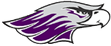 Contract Car Rental Providers
Enterprise (In-State Rentals) OR Hertz 



National (Out-of-State and Foreign Rentals)
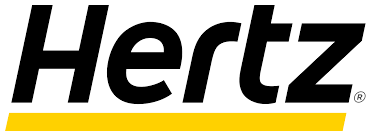 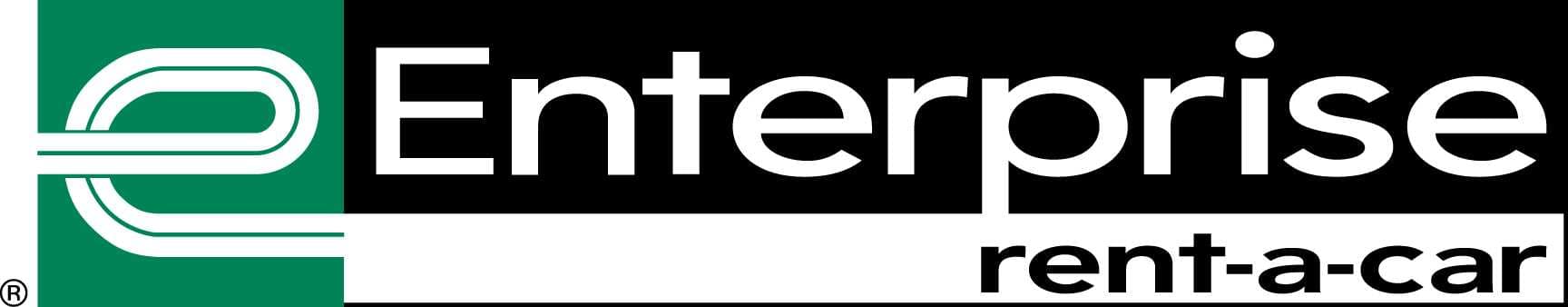 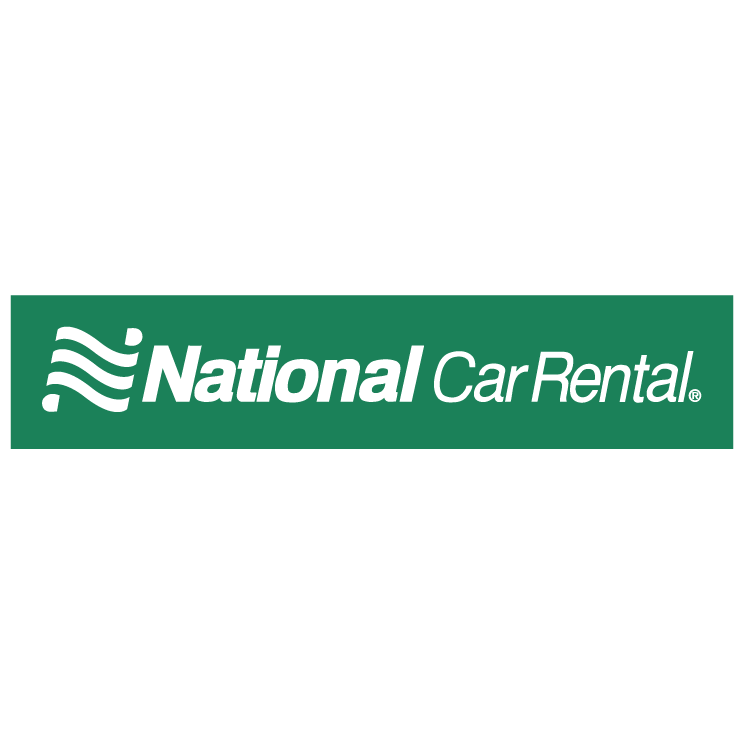 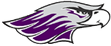 Which Card Do I Use?
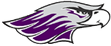 For More Information
On policies covered in this presentation
http://www.uww.edu/adminaffairs/budget/procurement

On travel policies and procedures see the Travel website
http://www.uww.edu/adminaffairs/finance/accounting-services/travel

On applying for the Travel Procurement card
https://www.wisconsin.edu/financial-administration/special-topics/purchasing-cards/
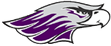 Thank You!
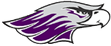